Building Trust and Confidence in the insurance industry: The Customer’s perspective
Delivered by Bernard Sisay
1
Know Your Customer
5
Delivering on the Promise
KEY Building Blocks
2
6
Communication
Innovation
7
CONSISTENCY
3
Professionalism
8
RESEARCH
Organisational Alignment
4
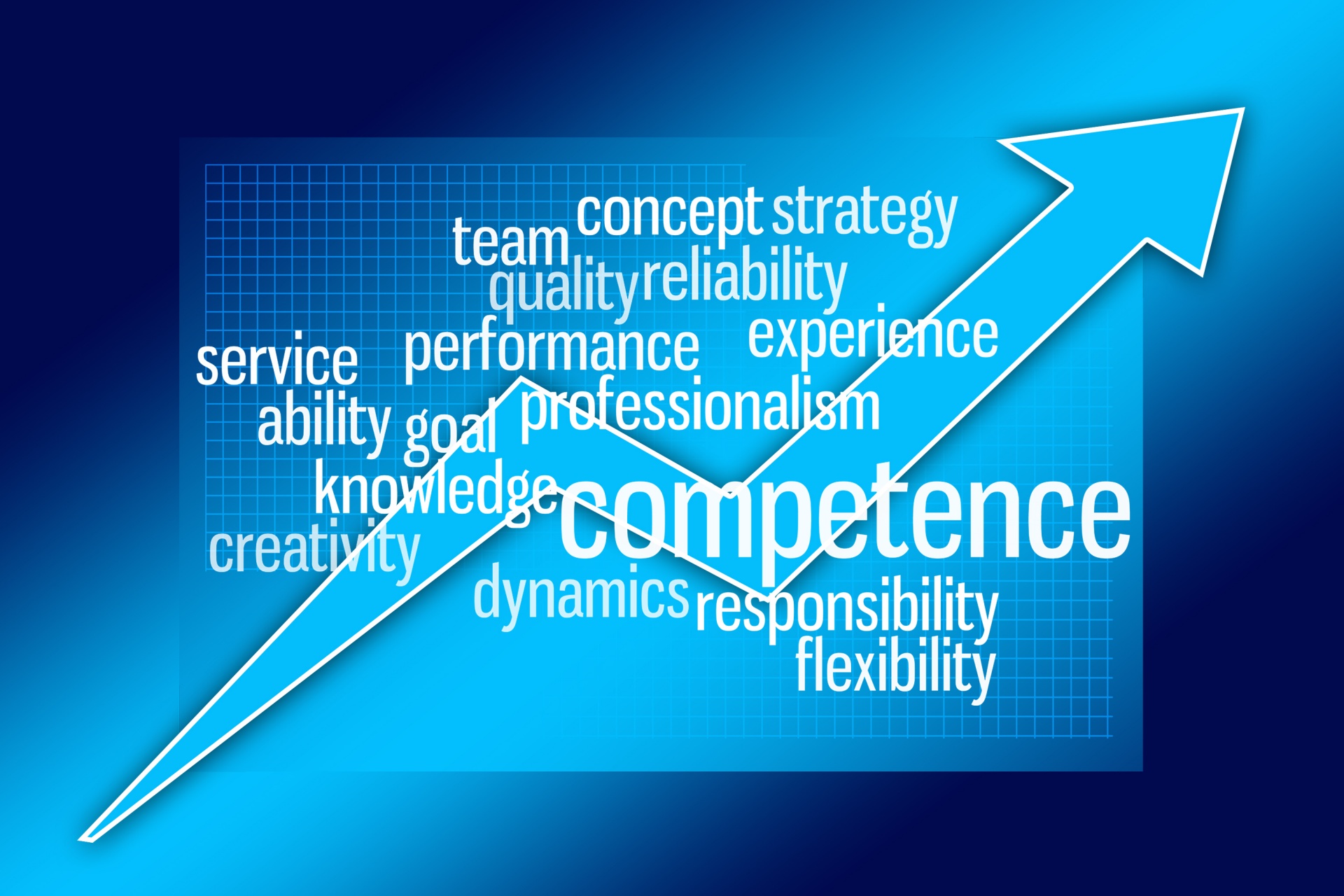 Tell Tale signs of customer Trust and Confidence
They divert the lion share of their business to your firm, both in terms of volume and value
They regularly seek your professional advice on matters relating to your sector especially critical ones. 
 Your discussions tend to focus less on your price or charges
They stay with you even though you are the most expensive or amongst the most expensive
They recommend your company to other affiliate companies, business partners or suppliers
They stick with you even during difficult times
My Wish For You All Especially For The Members Of The West African Insurance Companies Association (WAICA) Is That You Are All Blessed With An Abundance Of Customers Who Regularly Manifest Trust And Confidence In Your Respective Business
I thank you all for listening